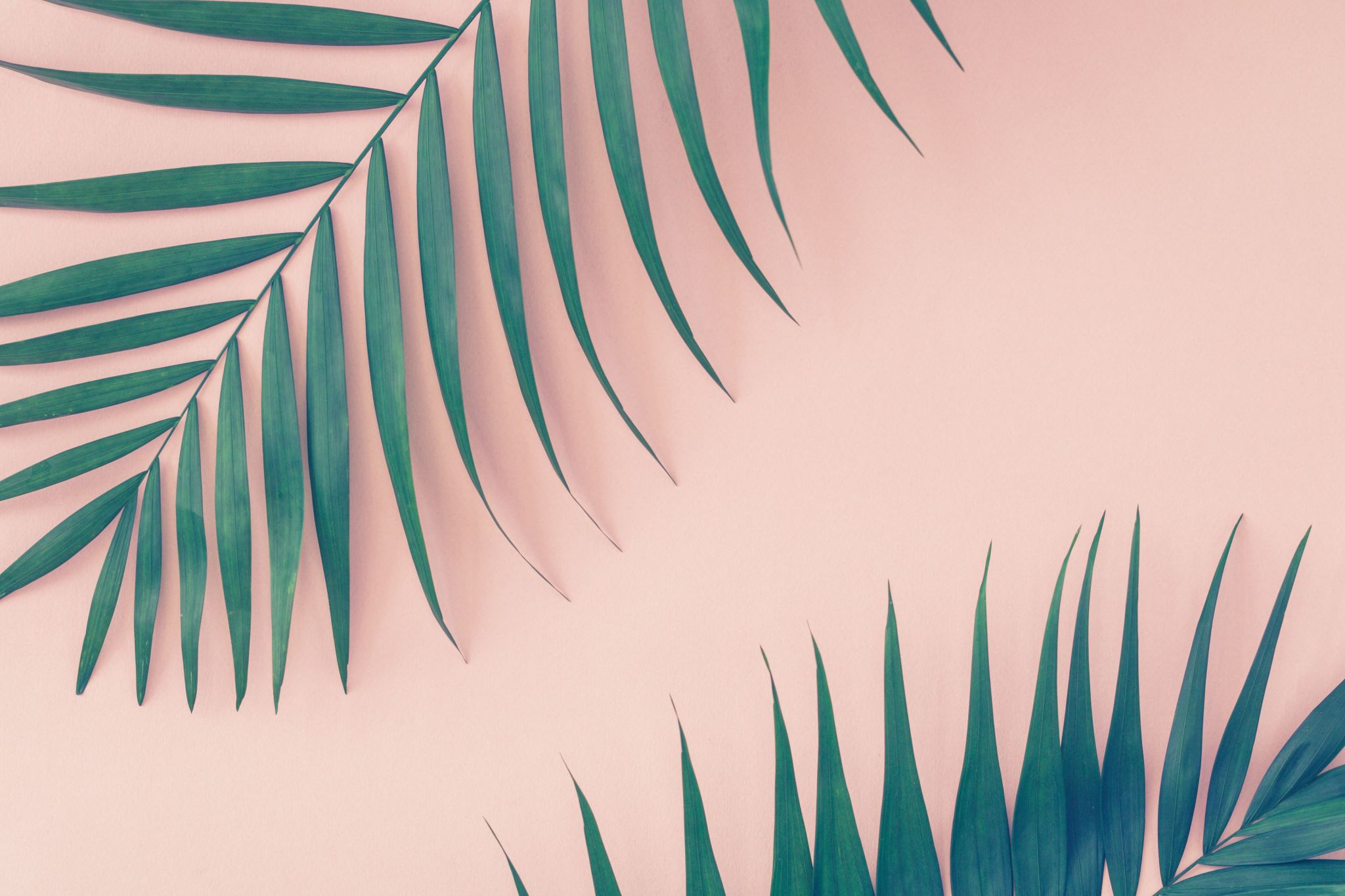 Les princes de la communication
Vrai ou faux?
La communication est toujours intentionnelle?
La communication est irréversible?
La communication est un don naturel?
La communication résout tous les problèmes?
La communication est toujours préférable?
La communication est unique?
La communication se trouve uniquement dans les mots?
La communication est inévitable?
Vrai ou faux?
La communication est toujours intentionnelle? Faux
La communication est irréversible? Vrai
La communication est un don naturel? Faux
La communication résout tous les problèmes? Faux
La communication est toujours préférable? Faux
La communication est unique? Vrai
La communication se trouve uniquement dans les mots? Faux
La communication est inévitable? Vrai